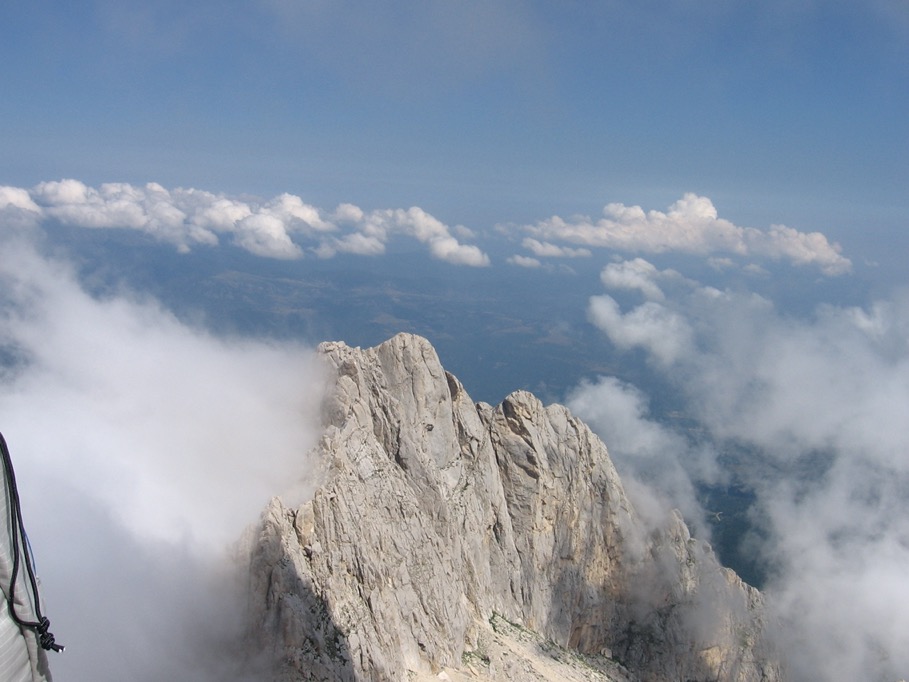 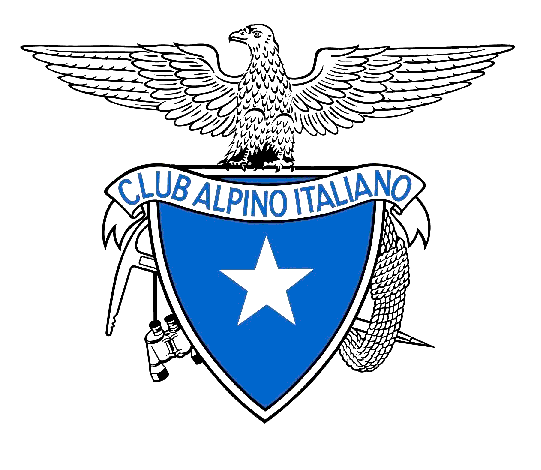 Bilancio d’esercizio 
2020
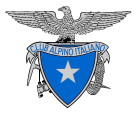 STATO PATRIMONIALE
Patrimonio Netto - € 150.648
COMITATO CENTRALE DI INDIRIZZO E CONTROLLO
27 marzo 2021
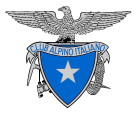 Bilancio 2020- ATTIVO – Attivo circolante
CREDITI
COMITATO CENTRALE DI INDIRIZZO E CONTROLLO
27 marzo 2021
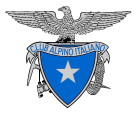 Bilancio 2020 -  ATTIVO – Attivo circolante
CREDITI VERSO SEZIONI
COMITATO CENTRALE DI INDIRIZZO E CONTROLLO
27 marzo 2021
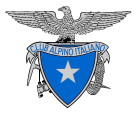 Bilancio 2020 -  ATTIVO – Attivo circolante
TREND CREDITI
COMITATO CENTRALE DI INDIRIZZO E CONTROLLO
27 marzo 2021
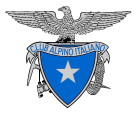 Bilancio 2020 -  ATTIVO – Attivo circolante
DISPONIBILITA’ LIQUIDE
Banca d’Italia € 6.042.919
 Banca Prossima € 500.000
COMITATO CENTRALE DI INDIRIZZO E CONTROLLO
27 marzo 2021
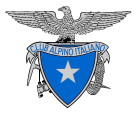 Bilancio 2020 – PASSIVO - Debiti
DEBITI
COMITATO CENTRALE DI INDIRIZZO E CONTROLLO
27 marzo 2021
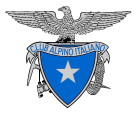 Bilancio 2020 – PASSIVO - Debiti
TREND DEBITI
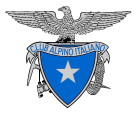 CONTO ECONOMICO
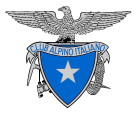 VALORE DELLA PRODUZIONE
Tasso di autonomia finanziaria pari al 66,73% (nel 2019 66,72 %)
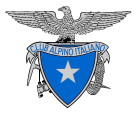 Bilancio 2020 - RICAVI - Ricavi  delle vendite e delle prestazioni
QUOTE ASSOCIATIVE
(Compreso recupero quote anni precedenti)
COMITATO CENTRALE DI INDIRIZZO E CONTROLLO
27 marzo 2021
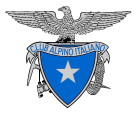 Bilancio 2019 - RICAVI - Ricavi  delle vendite e delle prestazioni
TREND TESSERAMENTO
(comprensivo dei soci benemeriti ed onorari)
-21.136 soci
COMITATO CENTRALE DI INDIRIZZO E CONTROLLO
27 marzo 2021
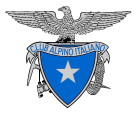 Bilancio 2020 - RICAVI - Ricavi  delle vendite e delle prestazioni
RICAVI DA PUBBLICAZIONI e DA ATTIVITA’ DI PROMOZIONE
COMITATO CENTRALE DI INDIRIZZO E CONTROLLO
27 marzo 2021
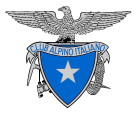 Bilancio 2020 - RICAVI – Altri ricavi e proventi
ALTRI RICAVI E PROVENTI
COMITATO CENTRALE DI INDIRIZZO E CONTROLLO
27 marzo 2021
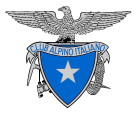 Bilancio 2020 – COSTI
COSTI DELLA PRODUZIONE 
€ 16.311.825
COMITATO CENTRALE DI INDIRIZZO E CONTROLLO
27 marzo 2021
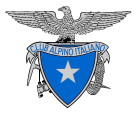 Bilancio 2020 - COSTI  - Costi per  servizi
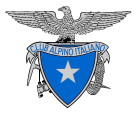 Bilancio 2020 - COSTI  - Costi per  servizi
Acquisti merci
materiale di consumo 
 2,42%
Amm.ti e svalutazioni 
1,58%
Personale 
5,08%
Variazione 
delle rimanenze 
– 0,43%
Oneri diversi di gestione 
0,75%
Costi per Servizi 
90,27%
Godimento beni 
di terzi 
0,35%
COMITATO CENTRALE DI INDIRIZZO E CONTROLLO
27 marzo 2021
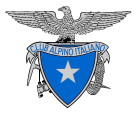 Bilancio 2020  – COSTI – Costi per Servizi
STAMPA SOCIALE
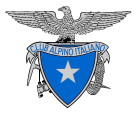 Bilancio 2020 – COSTI – Costi per Servizi
COSTI  PER ASSICURAZIONI 2010 - 2020
COMITATO CENTRALE DI INDIRIZZO E CONTROLLO
27 marzo 2021
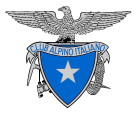 Bilancio 2020 -  COSTI – Costi per Servizi
PIANO EDITORIALE
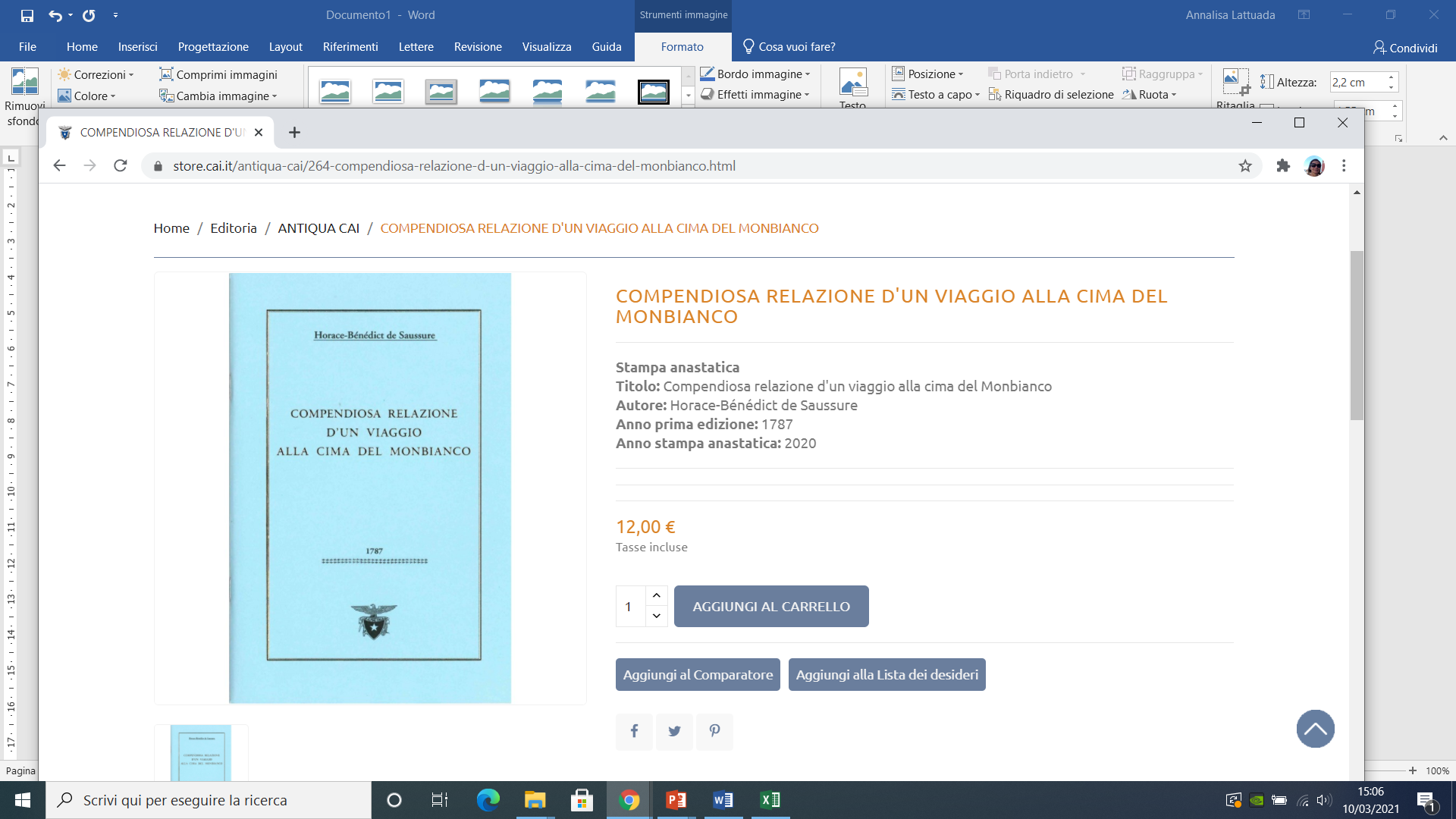 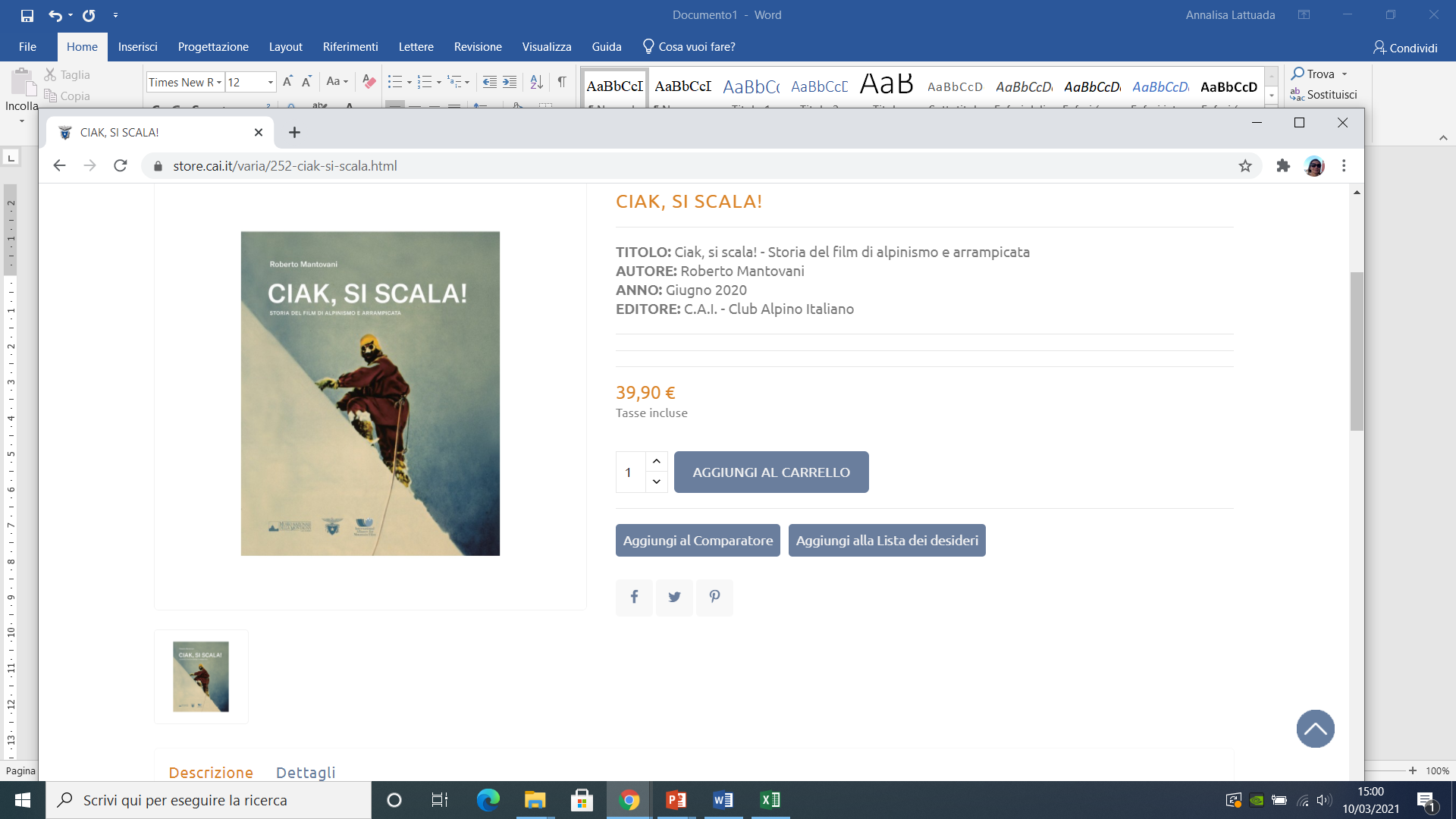 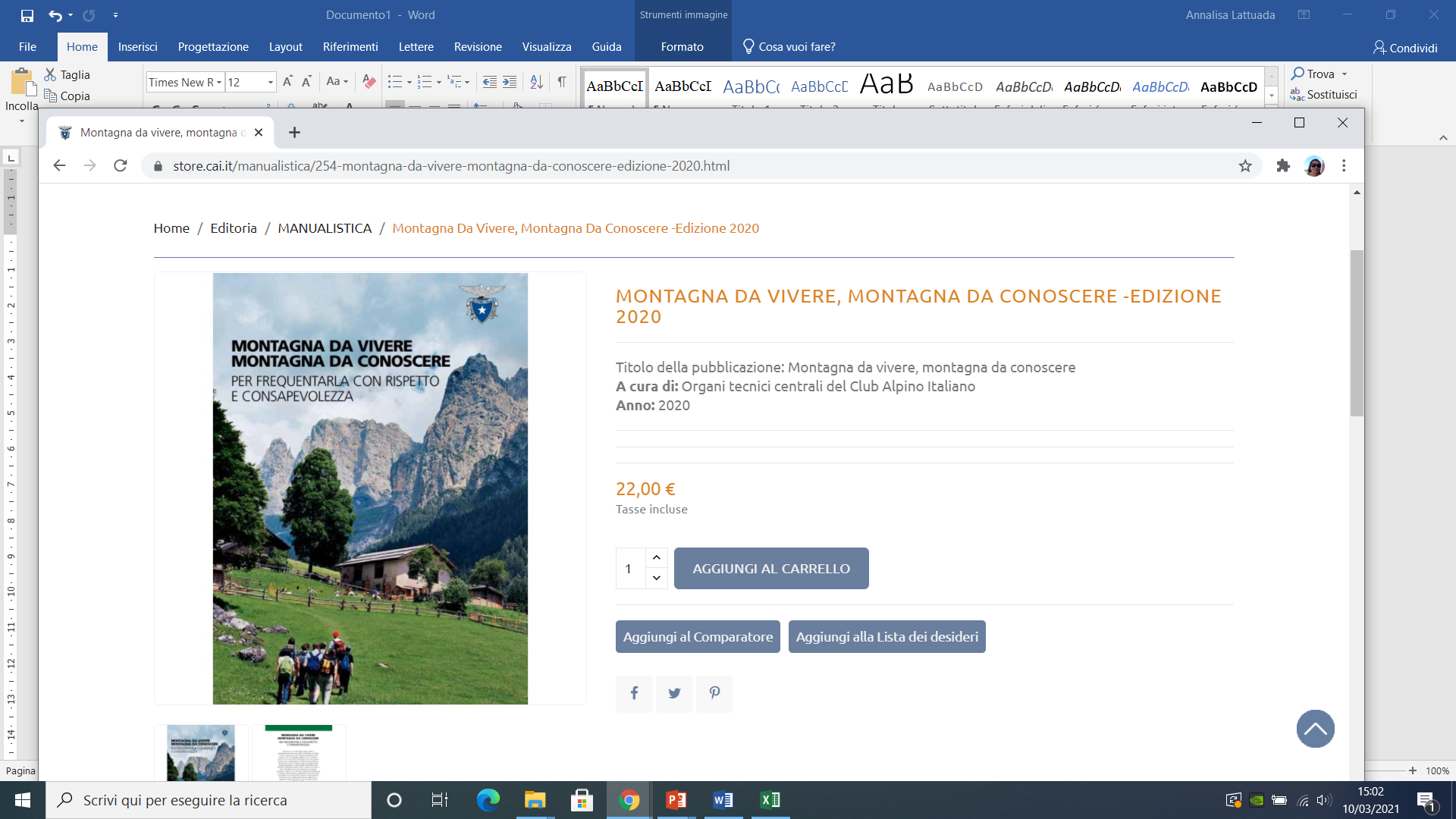 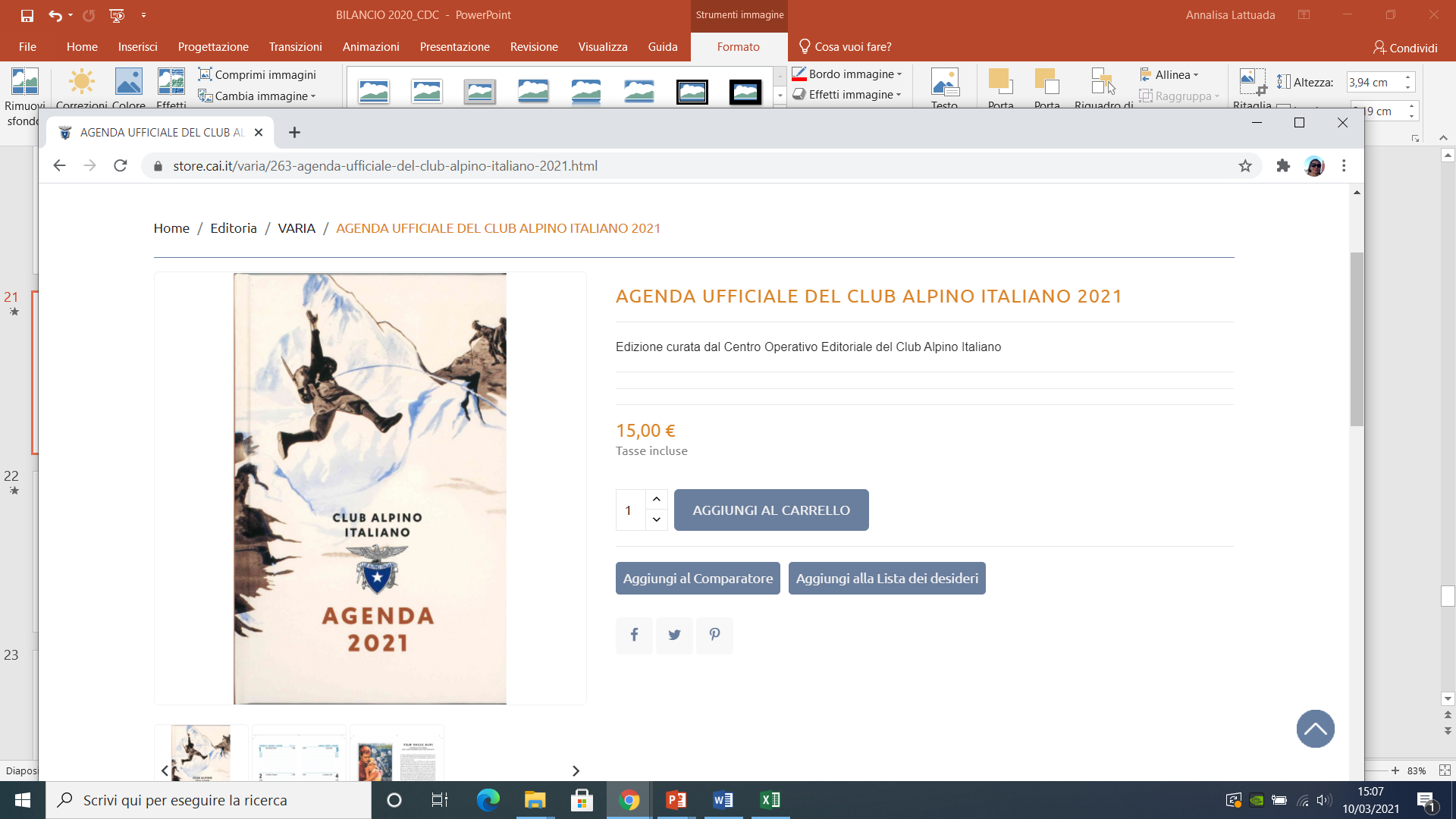 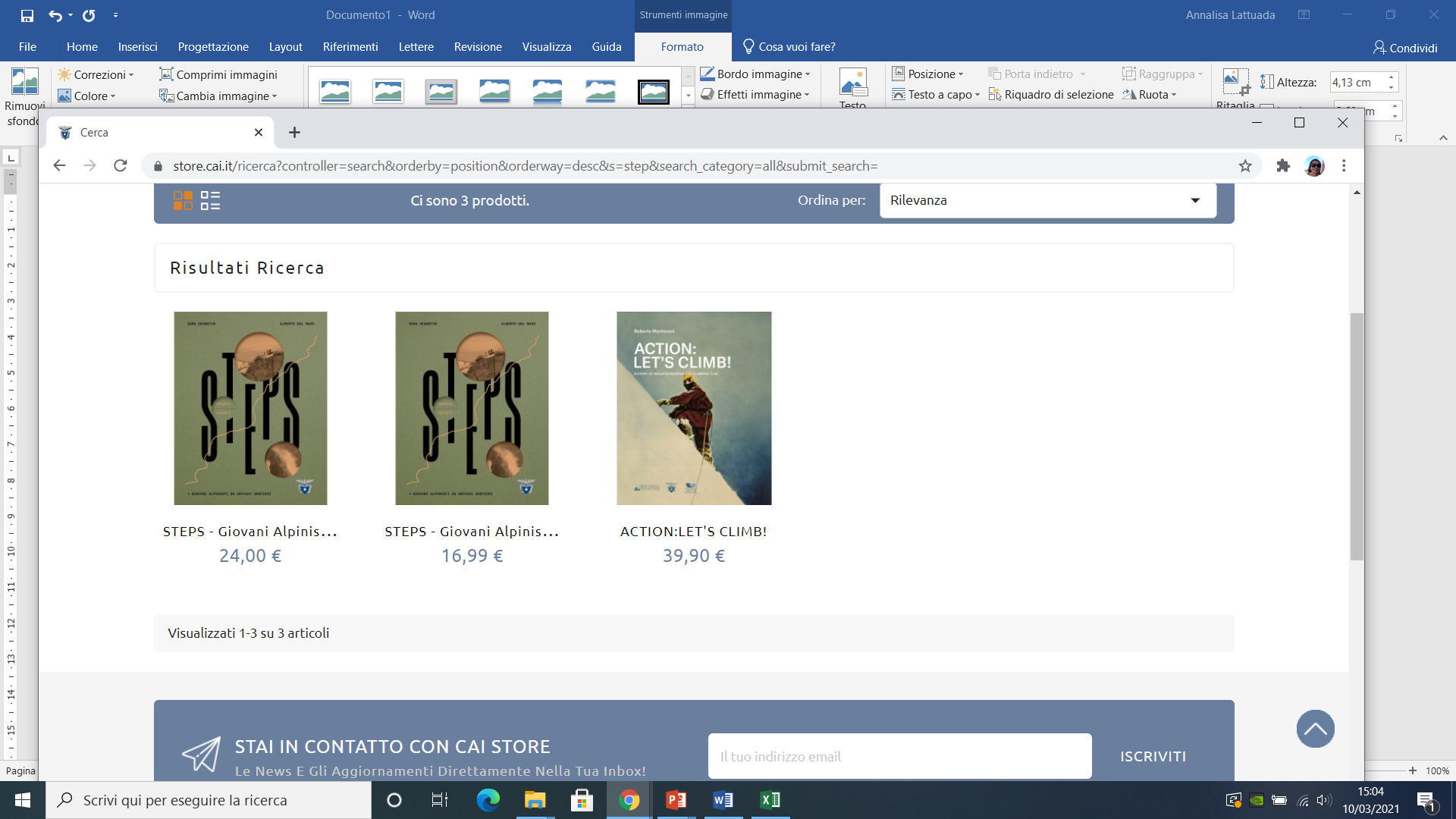 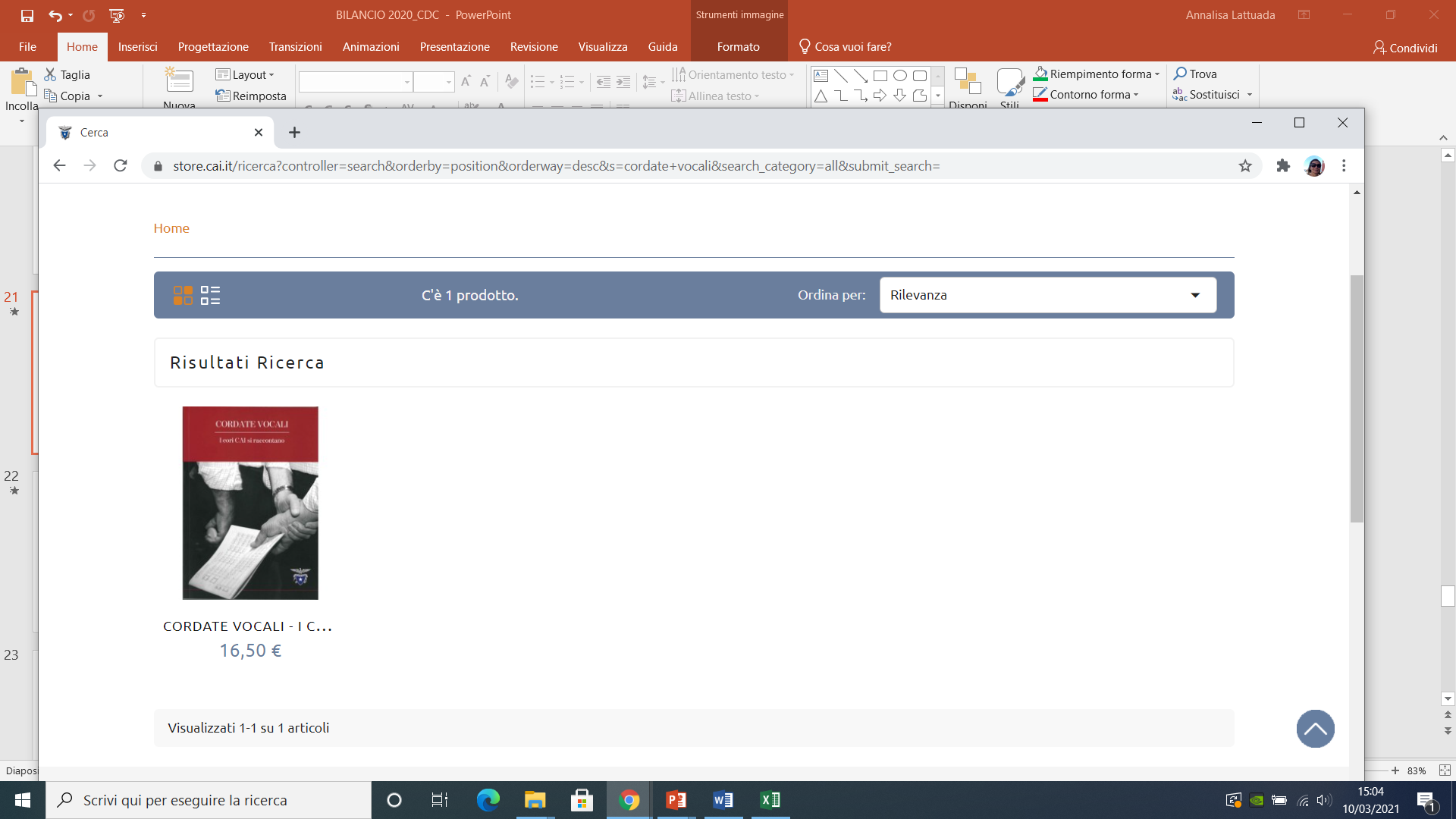 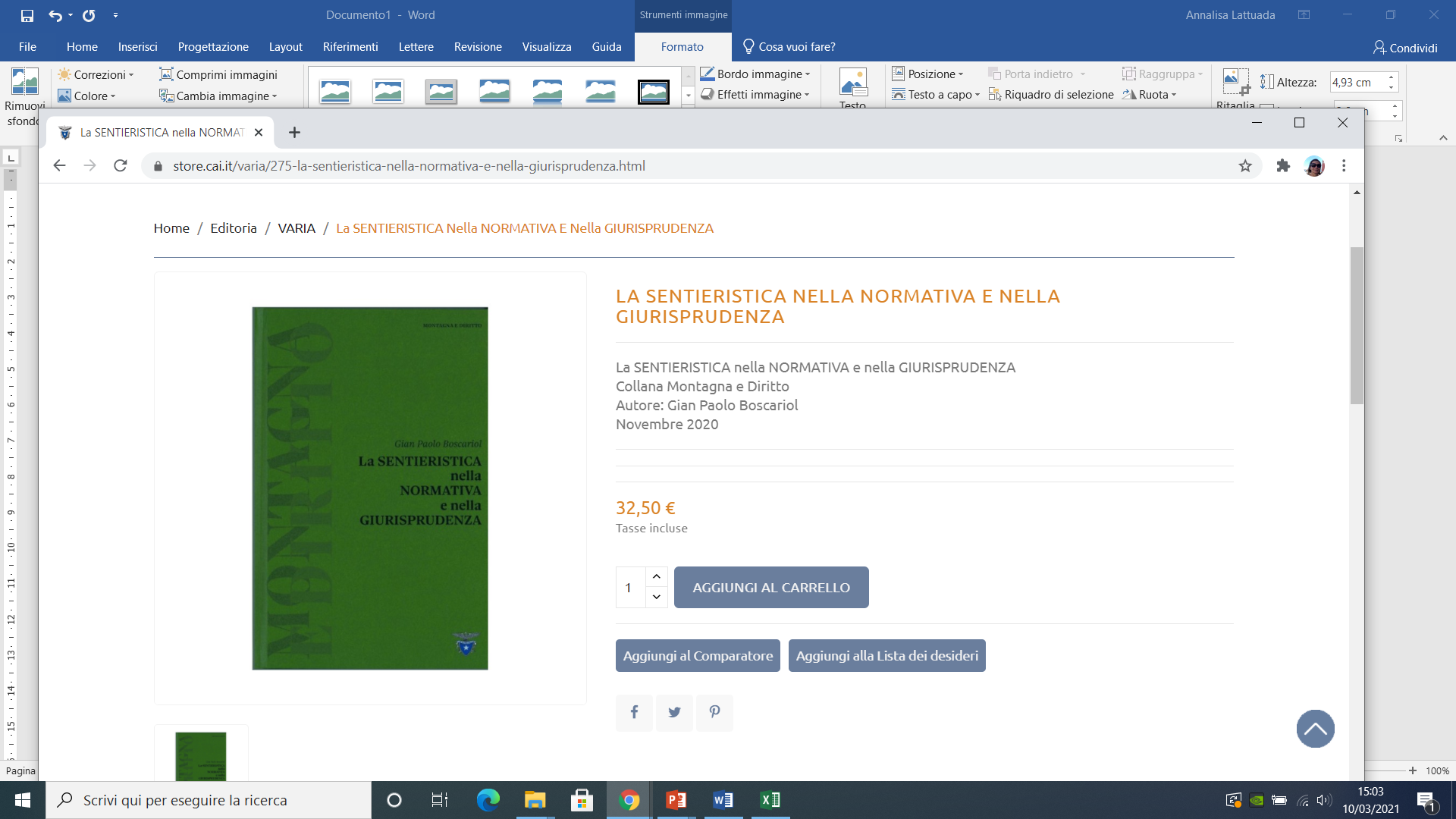 COMITATO CENTRALE DI INDIRIZZO E CONTROLLO
27 marzo 2021
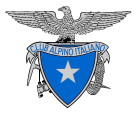 Bilancio 2020 -  COSTI – Costi per Servizi
PIANO EDITORIALE
Collaborazione con Salani Editore - Ponte alle Grazie
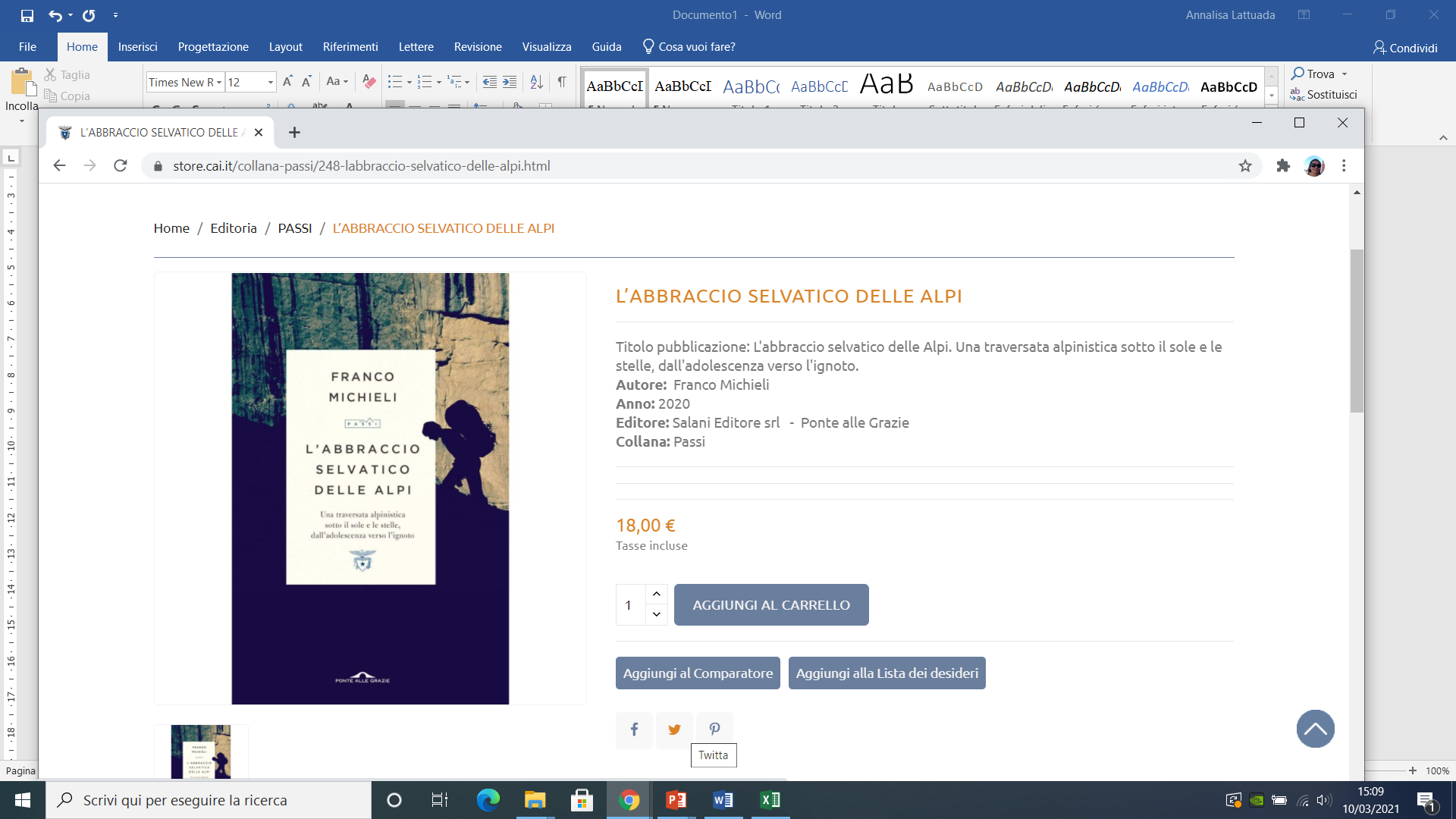 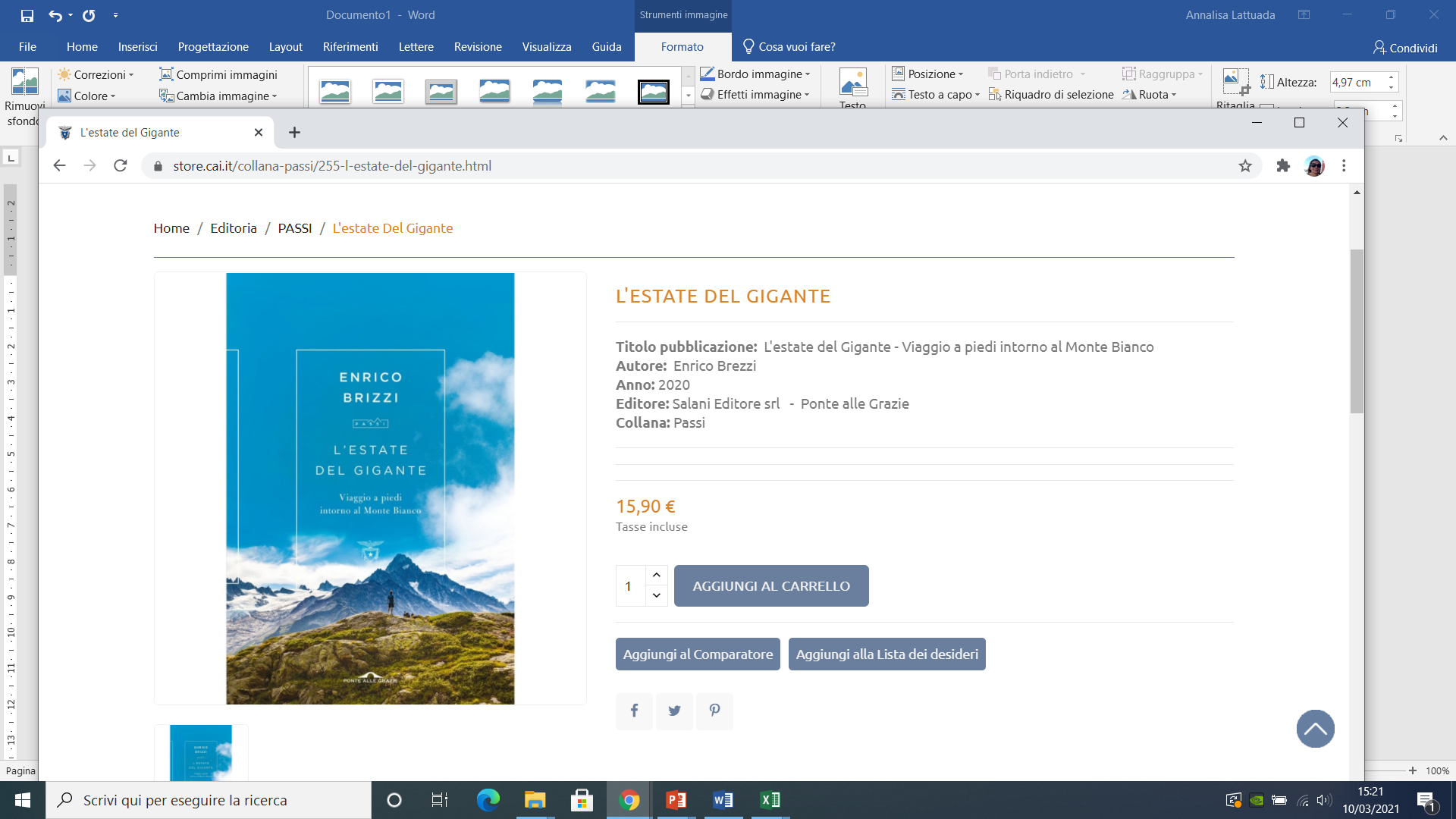 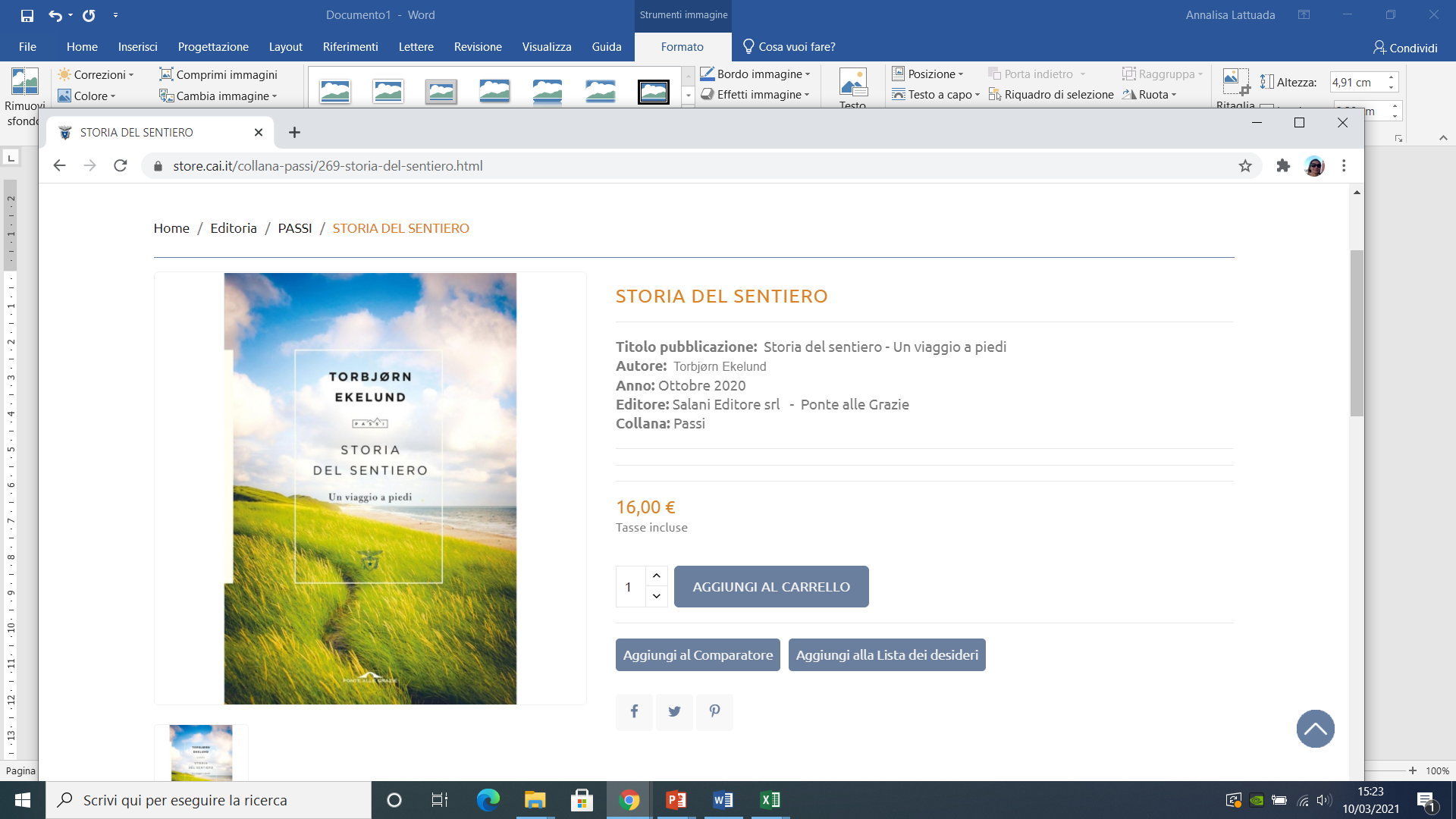 Collaborazione con Franco Angeli
Collaborazione con Gedi – Gruppo Editoriale
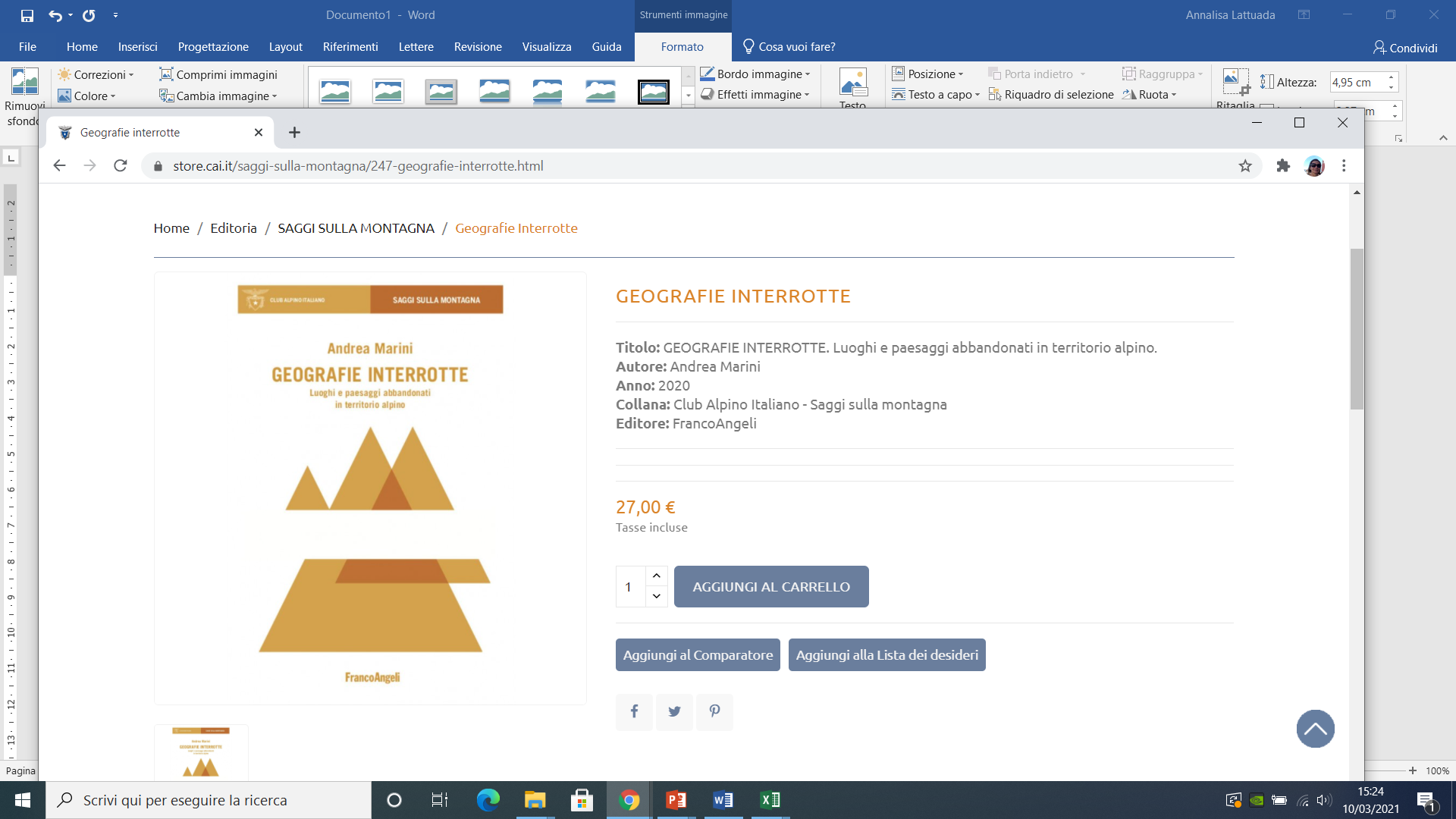 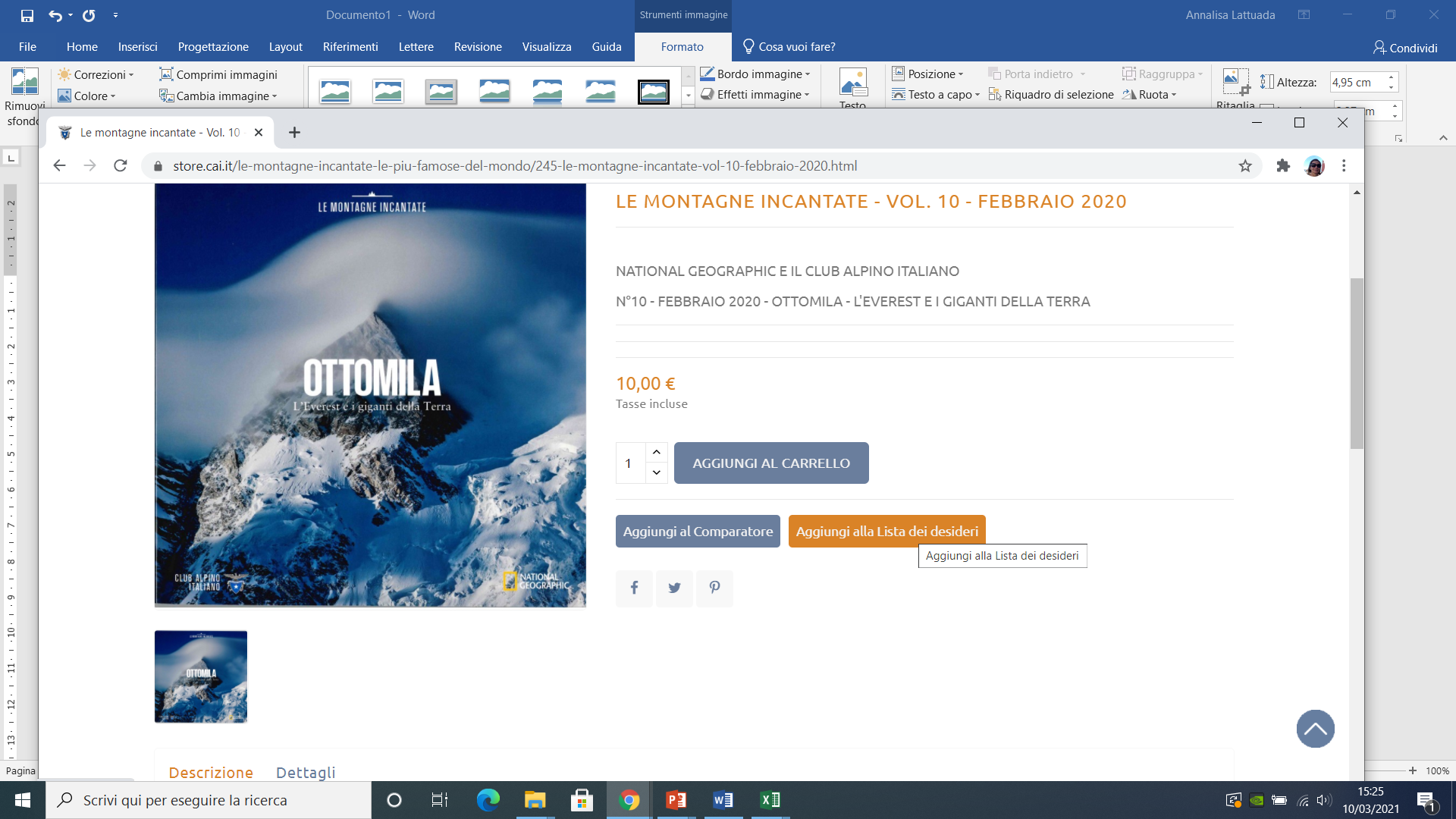 COMITATO CENTRALE DI INDIRIZZO E CONTROLLO
27 marzo 2021
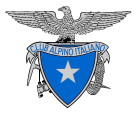 Bilancio 2019 – COSTI – Costi della produzione
COMITATO CENTRALE DI INDIRIZZO E CONTROLLO
27 marzo 2021
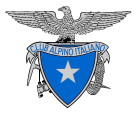 Bilancio 2020 – COSTI – Costi per Servizi – Contributi per attività istituzionale
FONDO ATTENZIONE
COMITATO CENTRALE DI INDIRIZZO E CONTROLLO
27 marzo 2021
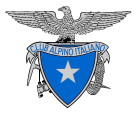 Bilancio 2020 – COSTI – Costi per Servizi – Contributi per attività istituzionale
CONTRIBUTI PER ATTIVITA’ ISTITUZIONALI  - ANPAS
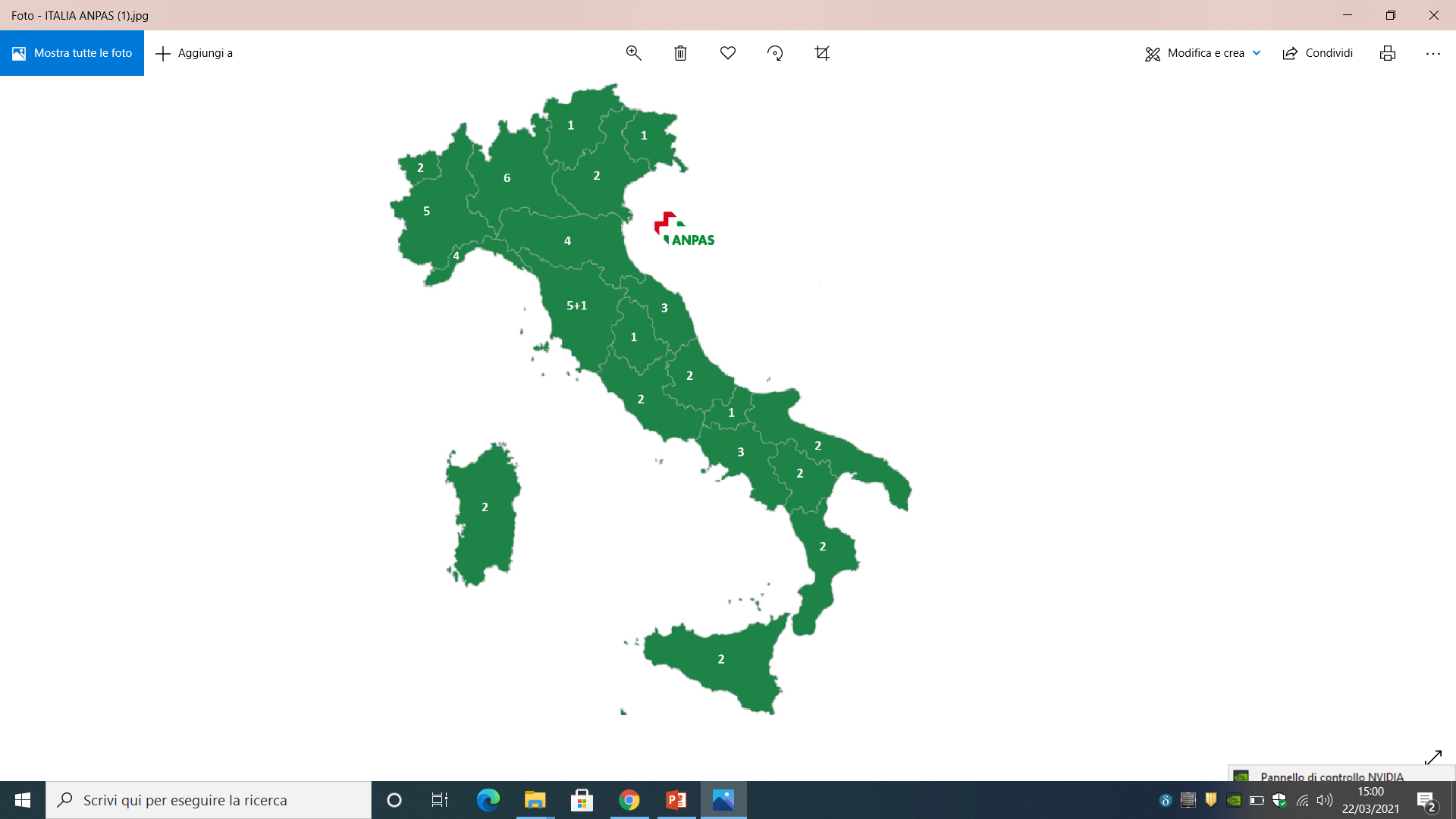 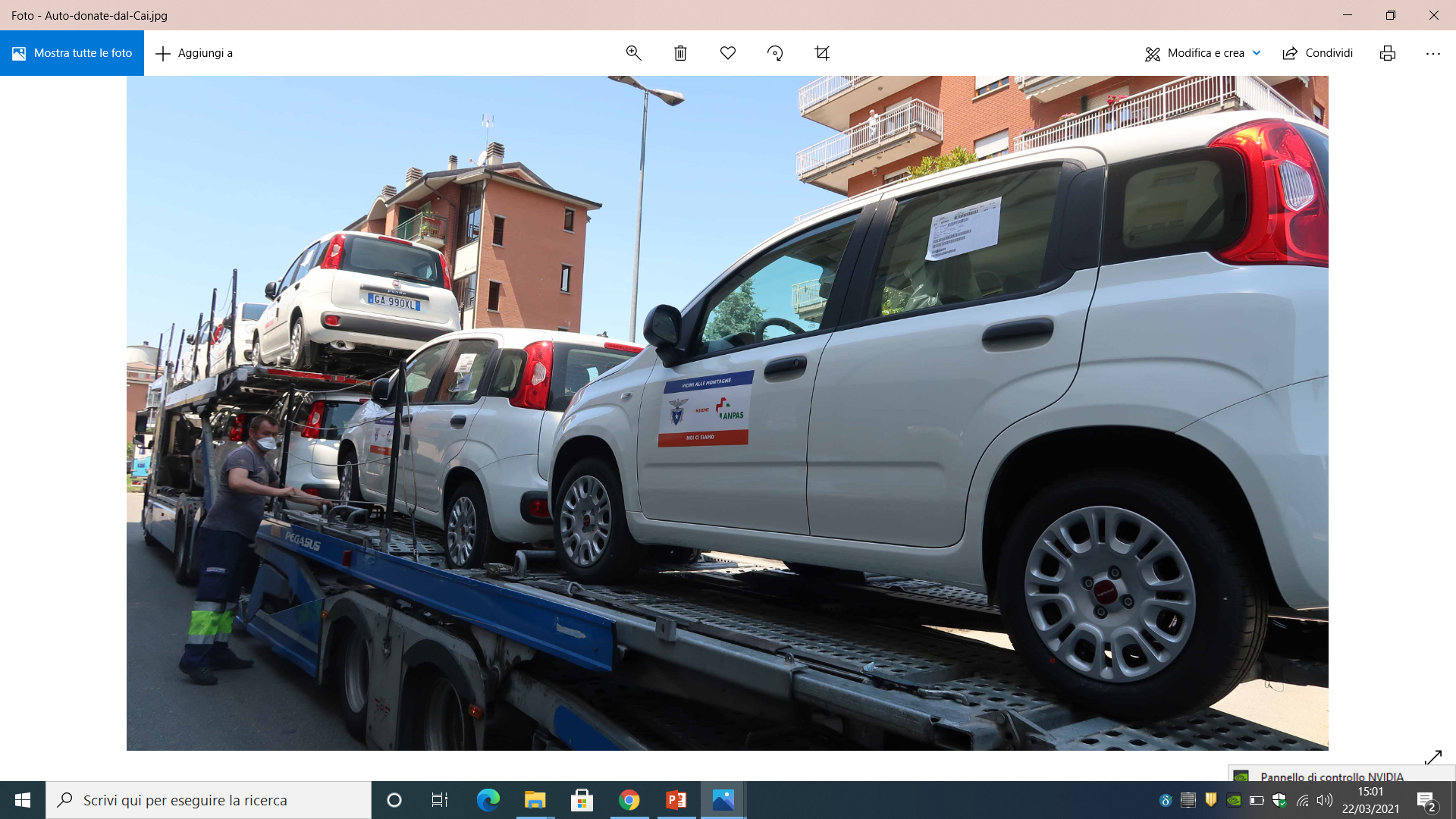 COMITATO CENTRALE DI INDIRIZZO E CONTROLLO
27 marzo 2021
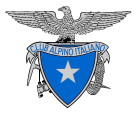 Bilancio 2020 – COSTI – Costi per Servizi
SPESE PER RIFUGI
COMITATO CENTRALE DI INDIRIZZO E CONTROLLO
27 marzo 2021
[Speaker Notes: RIFUGI DI PROPRIETA’ INCLUDE € 62.252  RELATIVI AGLI INTERVENTI DI RIQUALIFICAZIONE ENERGETICA ED ELETTRICA DELLA CAPANNA REGINA MARGHERITA  NON FINANZIATI IN QUOTA PARTE DELLA REGIONE PIEMONTE]
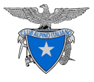 Bilancio 2020 -  COSTI –  Personale
COSTI PER IL PERSONALE 2016 - 2020
Costi del personale pari al 5,08% costi della produzione
(nel 2019 pari a 4,51 %)
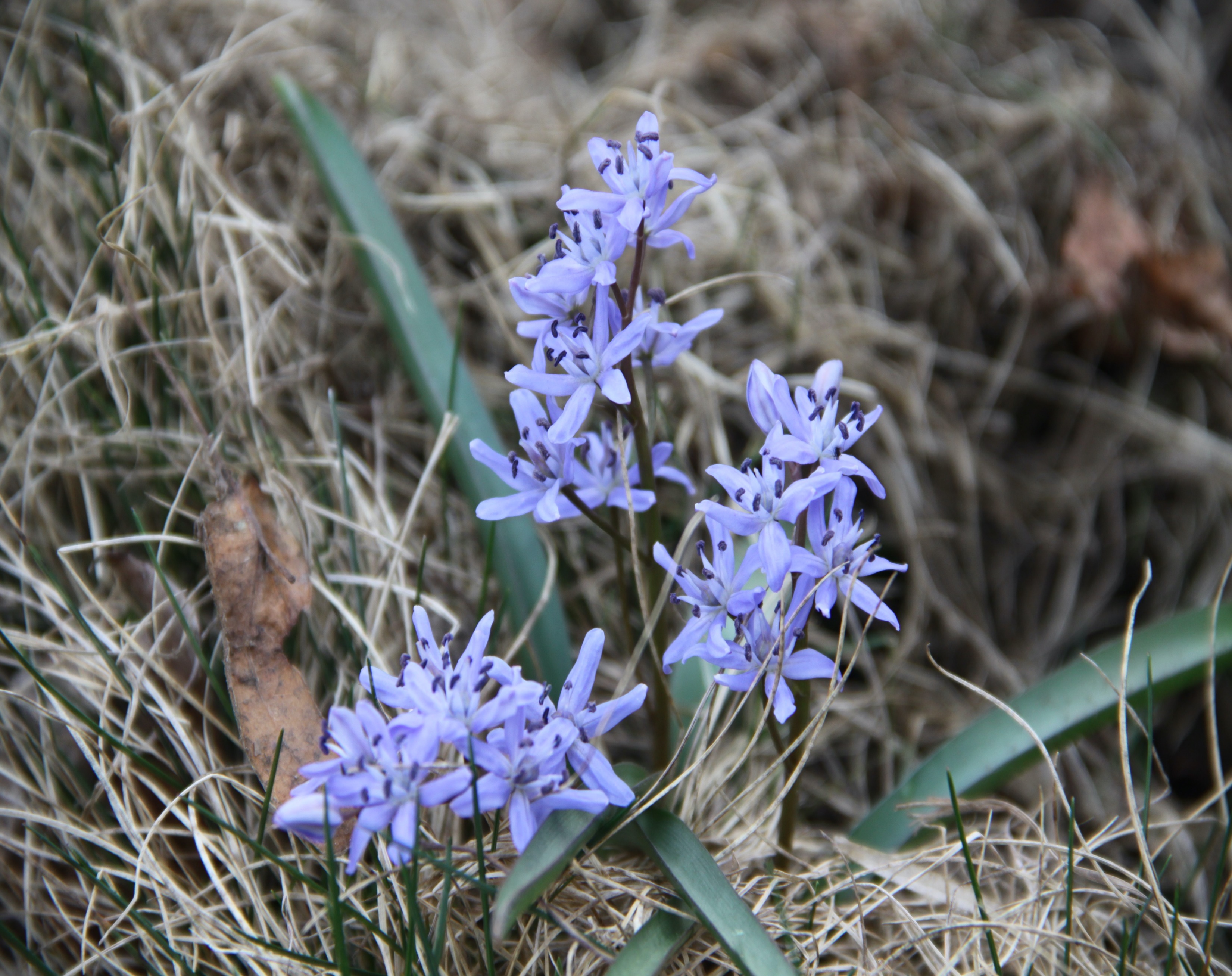 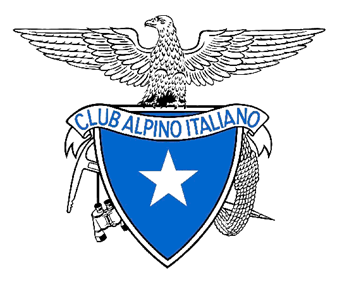